Geology 6600/7600
Signal Analysis
26 Sep 2017
Last time: Energy Spectral Density; Linear Systems
   given (deterministic) finite-energy signals 


• The Energy Density Spectrum of a process x is:


   This is not the same as Power Spectral Density,
   but it is sometimes used as a proxy (e.g., called the
   “Periodogram spectral estimate”)

• The power spectral density on a frequency band can be
   approximated by frequency-domain integration of the ESD:
© A.R. Lowry 2017
Geology 6600/7600
Signal Analysis
Last time continued:
Linear Systems for Deterministic Signals

• Given a deterministic input signal x(t) and impulse response
    h(t), the output y(t) for a linear SISO system can be found:

              y(t) = h(t)  x(t)                       Y() = H()X()

• The Energy Density Spectra are related by:

• The Autocorrelation for a deterministic finite-energy signal
                         has:                      ;

• Using the correlation theorem, can find two ways to estimate
    the energy spectral density:
Geology 6600/7600
Signal Analysis
Last time continued:
Linear Systems for Random Signals

• The cross-correlation of the input and output from a SISO
   linear system is: 

• The transfer function relating linear SISO input & output
   signals is given by
			        h() = Sxy/Sxx.
   The power of the transfer function, i.e. without phase
   information, is given by
			      |h()|2 = Syy/Sxx.

• Examples of Fourier transforms: constant  a delta function;
   inusoid  a pair of delta functions; box function  sinc
   function, …
Now, let’s consider a Moving Average (or Integrator)
   of the type commonly used to smooth noisy data:





Which we can denote y(t):



h has Fourier transform:
T
h(t-)
x()
This is really just a convolution:
1/T
t

Thus:


Assume the usual (zero mean white noise; Sxx() = S0):


Here we can use Parseval’s identity (i.e., that the integral
   of the squared modulus of Fourier amplitudes equals the
   integral of the square of the function):


Hence:



So, White Noise Reduction by a moving integrator is
Discrete Systems:

Assume that we have a zero-mean, stationary process:






The digital convolution (in discrete time) is:


The Discrete Time Fourier Transform (DTFT) for
   a sample interval T; frequencies  = T = 2fT is:

                               with inverse:

Note we are limited to the interval [–,] by the Nyquist
   frequency, fN = 1/2T… Because N = 2T(1/2T) = .
Types of Fourier Pairs:

      Type           Time Domain      Frequency Domain

1) General F.T.       Continuous,                   Continuous,
                                not periodic                      aperiodic

2) Fourier series     Continuous,                      Discrete,
                                  periodic                          aperiodic

3) DTFT                    Discrete,                      Continuous,
                                 aperiodic                          periodic

4) Discrete F.T.         Discrete,                         Discrete,
     (the FFT)             periodic                           periodic

Thus, any function that is discrete in one domain will be
   periodic in the other domain. (Practically, this means that
   when we FFT a time- or space-limited window of data, the
   resulting amplitudes implicitly impose periodicity on the data).
Aside on aliasing & the Nyquist frequency:

If a signal contains information at frequencies  = N + ,
   that information will introduce spurious amplitude at the
   sampled (lower) frequency N – .








This aliasing effect can be removed if higher frequencies are
    filtered/averaged out of the signal prior to sampling…
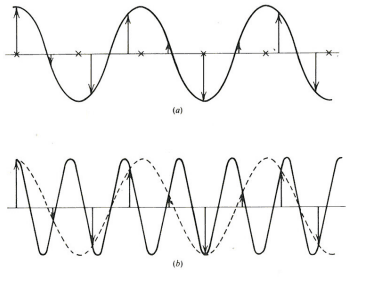 75 Hz signal sampled at 125 Hz
175 Hz signal sampled at 125 Hz